МКОУ «Береговская средняя общеобразовательная школа»
Использование  информационно-коммуникационных  технологий в  начальной  школе
Автор  Л.М.Ячменева 
учитель начальных классов


с .Старомалиновка   2013
Актуальность    ИКТ в начальной школе.
Владение информационными технологиями ставится в современном мире в один ряд с такими качествами, как умение читать и писать;
помогает учащимся ориентироваться в информационных потоках окружающего мира;
развивает умения, позволяющие обмениваться информацией с помощью современных технических средств.
Возрастные особенности и ИКТ
Ученики 1-4 классов имеют наглядно-образное мышление.
Происходит смена ведущей деятельности ребенка с игровой на учебную .
Преимущества:
эффективность обучения;
 индивидуализация обучения;
 повышенная мотивация обучения
 активизация познавательной деятельности учащихся
 эффект обратной связи;
  повышение интереса к изучаемому предмету
Недостатки:
нарушение зрения;
 проблемы осанки и опорно-двигательного аппарата;
  компьютерная радиация;
  компьютерная зависимость.
Продолжительность непрерывного применения тсо на уроках
Информатизация начального образования проходит по следующим направлениям:
• использование ИКТ в качестве дидактического средства обучения (создание дидактических пособий, разработка и применение готовых компьютерных программ, презентации)• введение учебного курса «Информатика» как учебного предмета для младших школьников;
Работа с ресурсами Интернет;
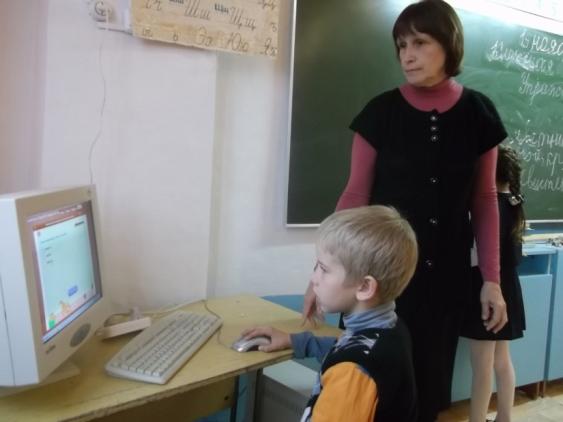 Проведение урока с
 использованием
 ИКТ
Внеклассная работы.
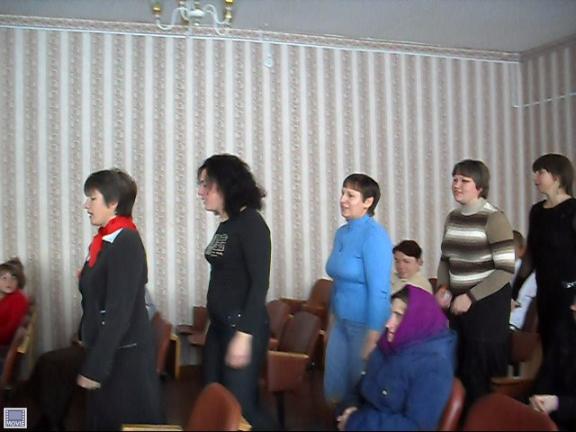 Работа с родителями.
“Презентация” - переводится с английского как “представление”. 
Русская пословица: 
«Лучше один раз увидеть, чем сто раз услышать.»
Английская пословица : 
«Я услышал – и забыл, я увидел – и запомнил».
При применении презентаций у учащихся наблюдается:
концентрация внимания;• включение всех видов памяти: зрительной, слуховой, моторной, ассоциативной;• повышение интереса к изучению предмета;• возрастание мотивации к учёбе.
Мои презентации.Лучше один раз увидеть, чем сто раз услышать!
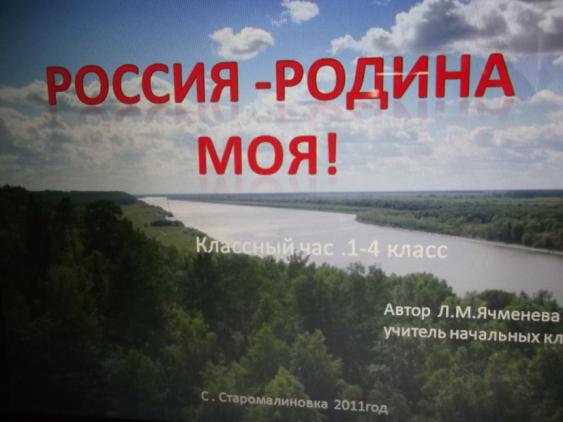 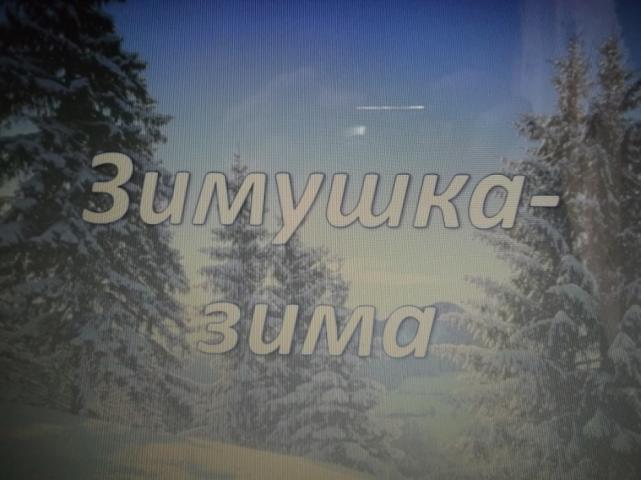 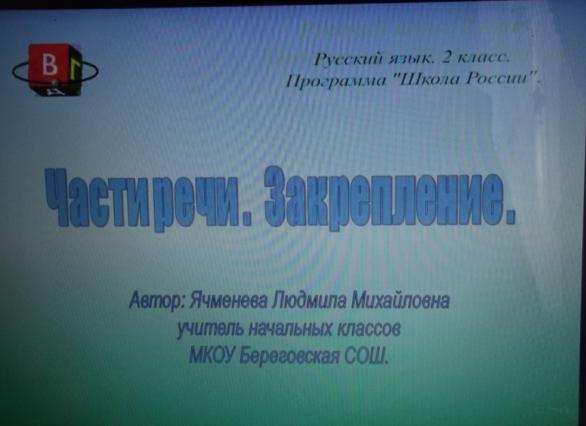 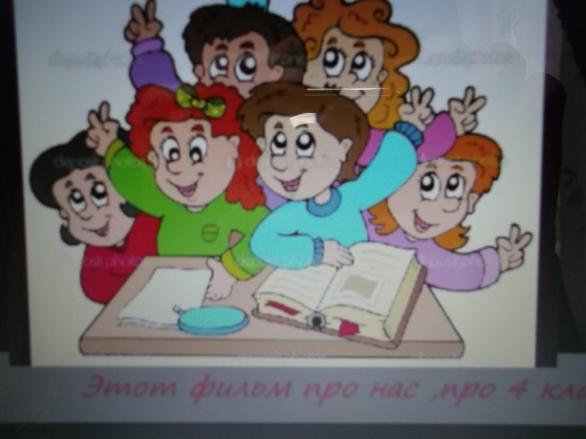 С чего всё начиналось?
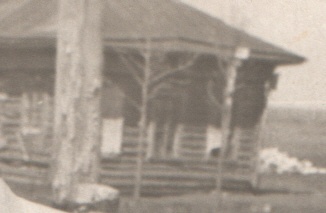 Начальная школа с. Старомалиновка
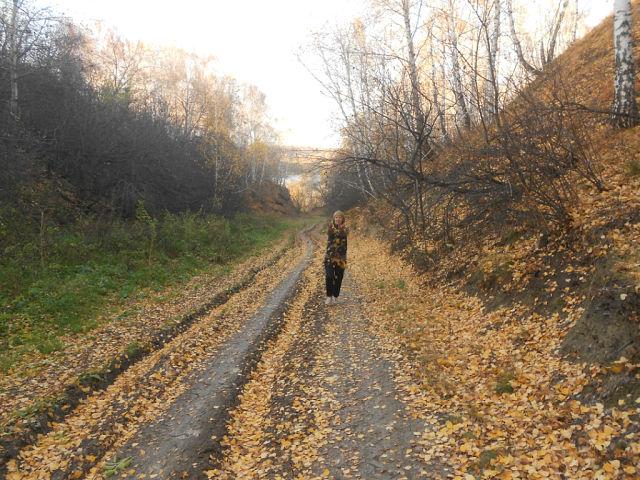 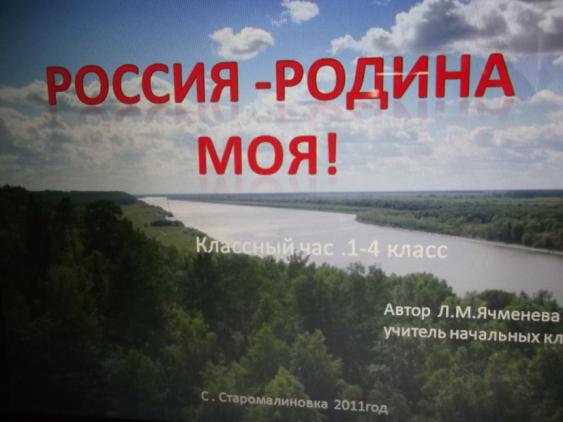 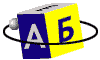 Русский язык. 2 класс.
Программа "Школа России".
Части речи .  Закрепление .
Автор: Ячменева Людмила Михайловна
учитель начальных классов
МКОУ Береговская СОШ.
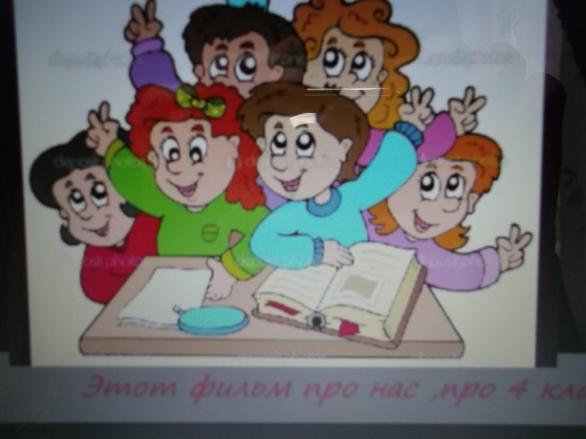 РЕЗУЛЬТАТИВНОСТЬ:
Рост положительной мотивации на уроках;
 Повышение уровня использования наглядности на уроке;
Повышение производительности учебно-воспитательного процесса; 
Качественное изменение взаимоотношений между участниками учебно-воспитательного процесса;
Рост качества знаний.
Уровень мотивации учебной деятельности на уроках  с применением ИКТ
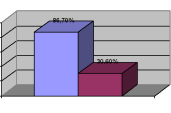 100%

80%

60%

40%

20%
Уроки с ИКТ      Традиционные уроки
Мои достижения
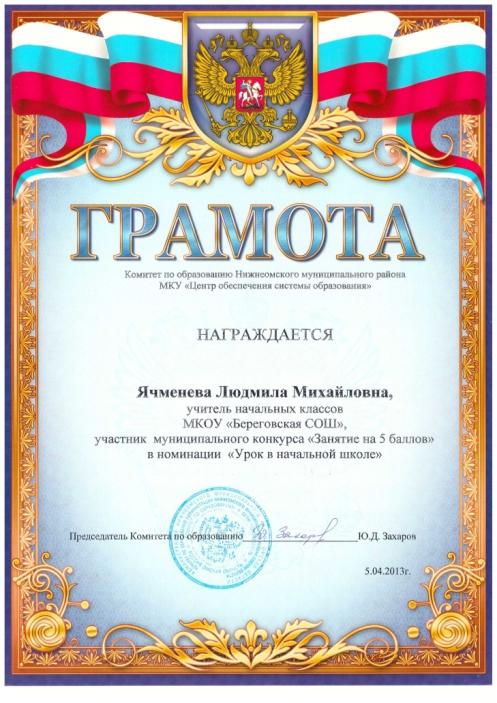 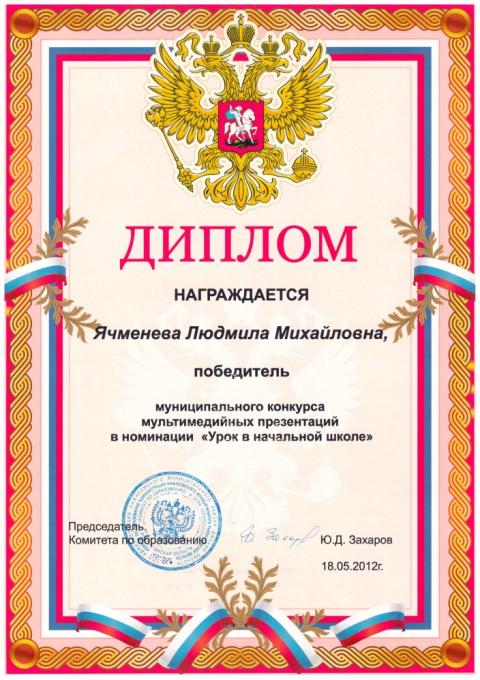 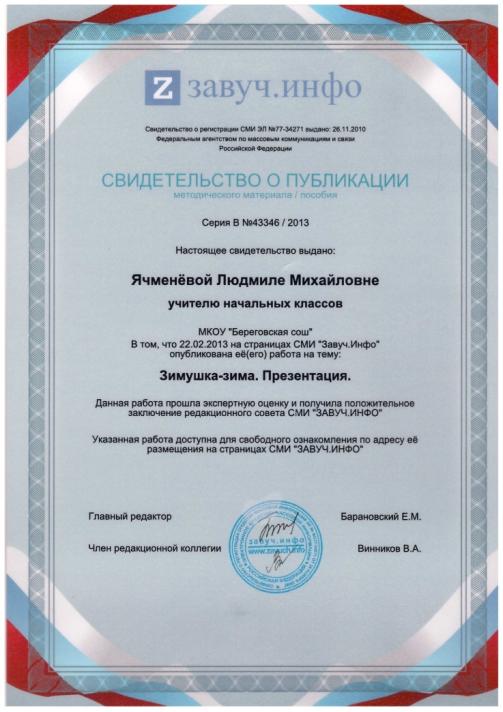 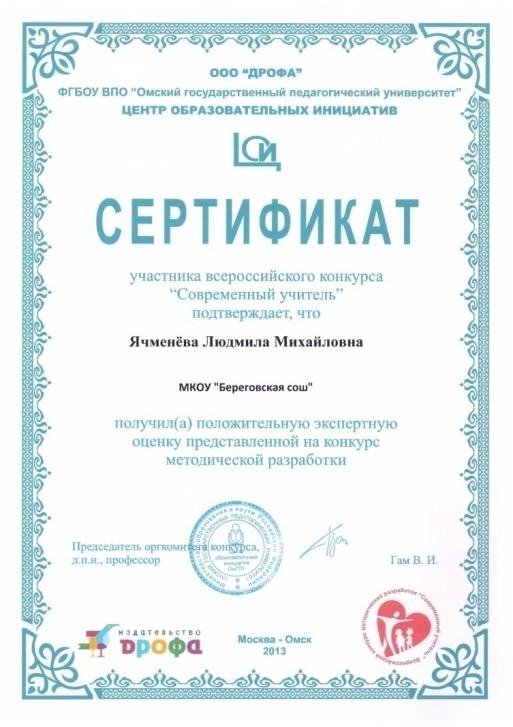 Использованные  материалы и литература:
Гигиенические требования к условиям обучения школьников в различных видах современных ОУ. Санитарные правила и нормы ( СанПиН 2.4.2.1178-02)
Рекомендации по созданию мультимедийных  презентаций для учебного процесса .  Стрелкова Н. Ростов-на-Дону 
http://wikikurgan.orbitel.ru/index.php"Применение ИКТ в начальной школе"
http://www.bibliofond.ru/view.aspx?id=562